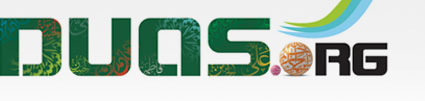 دعاء الأفتتاح‎‎‎‎ ‎‎ ‎‎‎‎‎
Dua’a al-Iftitah
(with Arabic text and English, Urdu, Hindi Translation & Eng Transliteration)
For any errors / comments please write to: duas.org@gmail.com 
Kindly recite Sūrat al-Fātiḥah for Marhumeen of all those who have worked towards making this small work possible.
Merits of Dua’a al-Iftitah
Dua’a al-Iftitah was taught by the Twelfth Imam Mehdi (A.S)  to recite every night during the holy month Ramadhan. The Du'a is excellent for moulding man's attitude towards his Creator, as it discusses many aspects of the wretchedness of the human being, and the grace of Allāh (SWT). The Dua can be divided into two parts: 1) Man's relationship with Allāh (SWT) & 2) Divine leaders.
دعاء الأفتتاح
Dua’a al-Iftitah
اَللَّهُمَّ صَلِّ عَلَى مُحَمَّدٍ وَ آلِ مُحَمَّد
O' Allāh send Your blessings on Muhammad
and the family of Muhammad.
اے الله! رحمت فرما محمد وآل)ع( محمد پر
ऐ अल्लाह मुहम्मद और आले मुहम्मद पर अपनी सलामती रख़
allahumma salli `ala muhammadin wa ali muhammadin
دعاء الأفتتاح
Dua’a al-Iftitah
بِسْمِ اللَّهِ الرَّحْمَٰنِ الرَّحِيمِ
In the Name of Allāh, 
the All-beneficent, the All-merciful.
عظیم اور دائمی رحمتوں والے خدا کے نام سے
अल्लाह के नाम से जो बड़ा कृपालु और अत्यन्त दयावान हैं।
bi-smi llahi r-rahmani r-rahimi
دعاء الأفتتاح
Dua’a al-Iftitah
اللّهُمَّ إنِّي أَفْتَتِحُ الثَّنَاءَ بِحَمْدِكَ
O Allāh: I begin the glorification of You with praising You:
اے معبود! تیری حمد کے ذریعے تیری تعریف کا آغاز کرتا ہوں
ऐ माबूद ! तेरी हम्द के ज़रिये तेरी तारीफ की शुरुआत करता हूँ
allahumma inni aftatihuth-thana`a bihamdik
دعاء الأفتتاح
Dua’a al-Iftitah
وَأَنْتَ مُسَدِّدٌ لِلصَّوَابِ بِمَنِّكَ
And You always guide us to the right out of Your favoring upon us.
اور تو اپنے احسان سے راہ راست دکھانے والا ہے
और तो अपने एहसान से राहे रास्त दिखाने वाला है
wa anta musaddidun lis-sawabi bimannik
دعاء الأفتتاح
Dua’a al-Iftitah
وَأَيْقَنْتُ أَنَّكَ أَنْتَ أَرْحَمُ الرَّاحِمِينَ فِي مَوْضِعِ الْعَفْوِ وَالرَّحْمَةِ
And I am certain that You are the most Merciful of all those who show mercy in situations of pardon and mercy
اور مجھے یقین ہے کہ تو معافی دینے مہربانی کرنے کے مقام پر سب سے بڑھ کر رحم و کرم کرنے والا ہے
और मुझे यक़ीन है की तो माफ़ी देने, मेहरबानी करने के मक़ाम पर सब से बढ़ कर रहम-व-करम करने वाला है
wa ayqantu annaka anta arhamur-rahimina fi maqdi’il-‘afwi war-rahmah
دعاء الأفتتاح
Dua’a al-Iftitah
وَأَشَدُّ الْمُعَاقِبِينَ فِي مَوْضِعِ النَّكَالِ وَالنِّقِمَةِ
But You are the very exacting in situations of giving exemplary punishment and chastisement (to the wrongdoers),
اور شکنجہ و عذاب کے موقع پر سب سے سخت عذاب دینے والا ہے
और शिकंजा और अज़ाब के मौक़े पर सब से सख्त अज़ाब देने वाला है,
wa ashaddul-mu’aqibina fi mawdi’in-nakali wan-naqimah
دعاء الأفتتاح
Dua’a al-Iftitah
وَأَعْظَمُ الْمُتَجَبِّرِينَ فِي مَوْضِعِ الْكِبْرِيَاءِ وَالْعَظَمَةِ.
And You are the greatest Omnipotent in the domain of absolute power and might.
اور بڑائی اور بزرگی کے مقام پر تو تمام قاہروں اور جابروں سے بڑھا ہوا ہے
और बड़ाई और बुज़ुर्गी के मक़ाम पर तू तमाम क़ाहिरों और जाबिरों से बढ़ा हुआ है!
wa a’zamul-mutajabbirina fi mawdi’il-kibriya`i wal-‘azamah
دعاء الأفتتاح
Dua’a al-Iftitah
اللّهُمَّ أَذِنْتَ لِي فِي دُعَائِكَ وَمَسْأَلَتِكَ
O Allāh: You have permitted me to pray and beseech You.
اے الله ! تو نے مجھے اجازت دے رکھی ہے کہ تجھ سے دعا و سوال کروں
ऐ अल्लाह ! तू ने मुझे इजाज़त दे रखी है की तुझ से दुआ व सवाल करूँ,
allahumma adhinta li fi du’a`ika wamas`alatik
دعاء الأفتتاح
Dua’a al-Iftitah
فَاسْمَعْ يَا سَمِيعُ مِدْحَتِي
So, listen, O the All-hearer, to my words of praise,
پس اے سننے والے یہ تعریف سن
बस ऐ सुनने वाले अपनी यह तारीफ सुन
fasma’ ya sami’u mid-hati
دعاء الأفتتاح
Dua’a al-Iftitah
وَأَجِبْ يَا رَحِيمُ دَعْوَتِي
And please reply my prayer; O the All-merciful.
اور اے مہربان میری دعا قبول فرما
और ऐ मेहरबान मेरी दुआ कबूल फरमा.
wa ajib ya rahimu da’wati
دعاء الأفتتاح
Dua’a al-Iftitah
وَأَقِلْ يَا غَفُورُ عَثْرَتِي
And please overlook my slips; O the Oft-Forgiving.
اے بخشنے والےمیری خطا معاف کر
ऐ बख्शने वाले मेरी खता माफ़ कर,
wa aqil ya ghafuru ‘athrati
دعاء الأفتتاح
Dua’a al-Iftitah
فَكَمْ يَا إلهِي مِنْ كُرْبَةٍ قَدْ فَرَّجْتَهَا
You, O my God, have relieved so many of my griefs,
پس اے میرے معبود ! کتنی ہی مصیبتوں کو تو نے دور کیا
बस ऐ मेरे माबूद ! कितनी हे मुसीबतों को तुने दूर किया
fakam ya ilahi min kurbatin qad farrajtaha
دعاء الأفتتاح
Dua’a al-Iftitah
وَهُمُومٍ قَدْ كَشَفْتَهَا
And You have dispelled so many of my sorrows
اور کتنے ہی اندیشوں کو ہٹایا
और कितने अंदेशों को हटाया
wahumumin qad kashaftaha
دعاء الأفتتاح
Dua’a al-Iftitah
وَعَثْرَةٍ قَدْ أَقَلْتَهَا
And You have overlooked so many of my slips,
اور خطاؤں سے در گزر کی
और ख़ताओं से दर गुज़र की
wa ‘athratin qad aqaltaha
دعاء الأفتتاح
Dua’a al-Iftitah
وَرَحْمَةٍ قَدْ نَشَرْتَهَا
And You have spread over me many of Your mercies
رحمت کو عام کیا
रहमत को आम किया
warahmatin qad nashartaha
دعاء الأفتتاح
Dua’a al-Iftitah
وَحَلْقَةِ بَلاءٍ قَدْ فَكَكْتَهَا؟
And You have unlocked so many of rings of misfortunes (in which I was detained).
اور بلاؤں کے گھیرے کو توڑا اور رہائی دی
और बलाओं के घेरे को तोड़ा और रिहाई दी,
wahalaqati bala`in qad fakaktaha
دعاء الأفتتاح
Dua’a al-Iftitah
الْحَمْدُ لِلّهِ الَّذِي لَمْ يَتَّخِذْ صَاحِبَةً وَلا وَلَداً
All praise be to Allāh Who has not betaken wife or son,
حمد اس الله کیلئے ہے جس نے نہ کسی کو اپنی زوجہ بنایا اور نہ کسی کواپنا بیٹا بنایا
हमद इस अल्लाह के लिए है जिस ने न किसी को अपनी ज़ौजा (पत्नी) बनाया और न किसी को अपना बेटा बनाया
al-hamdu lilllahil-ladhi lam yattakhidh sahibatan wa la walada
دعاء الأفتتاح
Dua’a al-Iftitah
وَلَمْ يَكُنْ لَهُ شَرِيكٌ فِي الْمُلْكِ
And Who has no partner in the sovereignty,
نہ ہی سلطنت میں اس کا کوئی شریک ہے
न ही सल्तनत में इस का कोई शरीक है
walam yakun lahu sharikun fil-mulk
دعاء الأفتتاح
Dua’a al-Iftitah
وَلَمْ يَكُنْ لَهُ وَلِيٌّ مِنَ الذُّلِّ وَكَبِّرْهُ تَكْبِيراً.
nor has He any protecting friend through dependence. And Magnify Him with all magnificence.
اور نہ وہ عاجز ہے کہ کوئی اس کا سر پرست ہو اس کی بڑائی بیان کرو
और न वो आजिज़ है के कोई इस का सरपरस्त हो, इस की बड़ाई ब्यान करो!
walam yakun lahu waliyyun minadh-dhulli wakabbirhu takbira
دعاء الأفتتاح
Dua’a al-Iftitah
الله أكبر
Allāh is [the] greatest!
الله أكبر
अल्लाह सबसे महान है
Allahu Akbar
دعاء الأفتتاح
Dua’a al-Iftitah
الْحَمْدُ لِلّهِ بِجَمِيعِ مَحَامِدِهِ كُلِّهَا عَلَى جَمِيعِ نِعَمِهِ كُلِّهَا.
All praise be to Allāh with full gratitude for all His bounties.
حمد الله ہی کیلئے ہے اس کی تمام خوبیوں اور اس کی ساری نعمتوں کے ساتھ
बहुत बड़ाई हम्द अल्लाह के लिए है इस की तमाम खूबियों और इस की सारी नेमतों के साथ
al-hamdu lillahi bijami’i mahamidihi kulliha ‘ala jami’i ni’amihi kulliha
دعاء الأفتتاح
Dua’a al-Iftitah
الْحَمْدُ لِلّهِ الَّذِي لا مُضَادَّ لَهُ فِي مُلْكِهِ
All praise be to Allāh Who has no opposition in His rule,
حمد اس الله کیلئے ہے جس کی حکومت میں اس کا کوئی مخالف نہیں
हम्द इस अल्लाह के लिए है जिस की हुकूमत में इस का कोई मुखालिफ नहीं
al-hamdu lilllahil-ladhi la mudadda lahu fi mulkih
دعاء الأفتتاح
Dua’a al-Iftitah
وَلا مُنَازِعَ لَهُ فِي أَمْرِهِ.
nor there is any challenge to His commands.
نہ اس کے حکم میں کوئی رکاوٹ ڈالنے والا ہے
न इस के हुक्म में कोई रुकावट डालने वाला है ,
wala munazi’a lahu fi amrih
دعاء الأفتتاح
Dua’a al-Iftitah
الْحَمْدُ لِلّهِ الَّذِي لا شَرِيكَ لَهُ فِي خَلْقِهِ
All praise be to Allāh Who has no counsel to meddle with His operation of creation,
حمد اس الله کیلئے ہے جس کی آفرینش میں کوئی اس کا شریک نہیں
हम्द इस अल्लाह के लिए है जिस की आफ्रीनश में कोई इस का शरीक नहीं
al-hamdu lilllahil-ladhi la sharika lahu fi khalqih
دعاء الأفتتاح
Dua’a al-Iftitah
وَلا شَبِيهَ لَهُ فِي عَظَمَتِهِ.
nor there is anything similar to Him in His greatness.
اور اسکی بڑائی میں کوئی اس جیسا نہیں
और इस का बड़ाई में कोई इस जैसा नहीं!
wala shabiha lahu fi ‘azamatihi
دعاء الأفتتاح
Dua’a al-Iftitah
الْحَمْدُ لِلّهِ الْفَاشِي فِي الْخَلْقِ أَمْرُهُ وَحَمْدُهُ
All praise be to Allāh Whose commandments are active in the creation and the praising of Whom is incumbent.
حمد اس الله کیلئے ہے کہ جسکا حکم اور حمد خلق میں آشکار ہے
हमद इस अल्लाह के लिए है के जिस का हुक्म और हम्द खलक में आशकार है
al-hamdu lillahil-fashi fil-khalqi amruhu wahamduh
دعاء الأفتتاح
Dua’a al-Iftitah
الظَّاهِرِ بِالْكَرَمِ مَجْدُهُ
His glory is evident through His kindness,
اس کی شان اس کی بخشش کے ساتھ ظاہر ہے
इस की शान इस की बख्शीश के साथ ज़ाहिर है,
az-zahiri bil-karami maj-duh
دعاء الأفتتاح
Dua’a al-Iftitah
الْبَاسِطِ بِالْجُودِ يَدَهُ
His distinct overflowing generosity is freely available,
بن مانگے دینے میں اس کا ہاتھ کھلا ہے
बिन मांगे देने में इस का हाथ खुला हुआ है
al-basiti bil-judi yadah
دعاء الأفتتاح
Dua’a al-Iftitah
الَّذِي لا تَنْقُصُ خَزَائِنُهُ
His unlimited bestowals do not exhaust,
وہی ہے جس کے خزانے سے کم نہیں ہوتے
वही है जिस के खज़ाने कभी कम नहीं होते
alladhi la tanqusu khaza`inuh
دعاء الأفتتاح
Dua’a al-Iftitah
وَلا تَزِيدُهُ كَثْرَةُ الْعَطَاءِ إلاَّ جُوداً وَكَرَماً
and He does not swell the numerous benefits except because of generosity and kindness.
اور کثرت کے ساتھ عطا کرنے سے اس کی بخشش اور سخاوت میں اضافہ ہوتا ہے
और कसरत के साथ अता करने से इस की बख्शीश और सखावत में इजाफा होता है
wala taziduhu kathratul-‘ata`i illa judan wakarama
دعاء الأفتتاح
Dua’a al-Iftitah
إنَّهُ هُوَ الْعَزِيزُ الْوَهَّابُ.
Verily He is Mighty, Generous.
کیونکہ وہ زبردست عطا کرنے والا ہے
क्योंकि वो ज़बरदस्त अता करने वाला है.
innahu huwal-‘azizul-wahhab
دعاء الأفتتاح
Dua’a al-Iftitah
اللّهُمَّ إنِّي أَسْأَلُكَ قَلِيلاً مِنْ كَثِيرٍ
O Allāh, I ask for some from much,
اے معبود! میں سوال کرتا ہوں تجھ سے بہت میں سے تھوڑے کا
ऐ माबूद! मै सवाल करता हूँ तुझ से बहुत में से थोड़े का
allahumma inni as`aluka qalilan min kathir
دعاء الأفتتاح
Dua’a al-Iftitah
مَعَ حَاجَةٍ بِي إلَيْهِ عَظِيمَةٍ
in the midst of my many needs for which I entirely depend on You,
جبکہ مجھے اس کی بہت زیادہ حاجت ہے
जबकि मुझे इस की बहुत ज़्यादा हाजत है
ma’a hajatin bi ilayhi ‘azimah
دعاء الأفتتاح
Dua’a al-Iftitah
وَغِنَاكَ عَنْهُ قَدِيمٌ وَهُوَ عِنْدِي كَثِيرٌ
and You since eternity, are able to do without them, but for me it is a titanic effort
اور تو ہمیشہ اس سے بے نیاز ہے وہ نعمت میرے لیئے بہت بڑی ہے
और तो हमेशा इस से बेनेयाज़ है वो नेमत मेरे लिए बहुत बड़ी,
waghinaka ‘anhu qadimun wahuwa ‘indi kathir
دعاء الأفتتاح
Dua’a al-Iftitah
وَهُوَ عَلَيْكَ سَهْلٌ يَسِيرٌ.
and for You it is very easy and simple.
اور تیرے لئے اس کا دینا آسان ہے
और तेरे लिए इस का देना आसान है
wahuwa ‘alayka sahlun yasir
دعاء الأفتتاح
Dua’a al-Iftitah
اللّهُمَّ إنَّ عَفْوَكَ عَنْ ذَنْبِي
O Allāh, truly, as You pardon my sins,
اے معبود! بے شک تیرا میرے گناہ کو معاف کرنا
ऐ माबूद ! बेशक तेरा मेरे गुनाह को माफ़ करना
allahumma inna ‘afwaka ‘an dhanbi
دعاء الأفتتاح
Dua’a al-Iftitah
وَتَجَاوُزَكَ عَنْ خَطِيئَتِي
And You overlook my mistakes;
میری خطا سے تیری در گزر
मेरी खता से तेरी दर गुज़र
watajawuzaka ‘an khati`ati
دعاء الأفتتاح
Dua’a al-Iftitah
وَصَفْحَكَ عَنْ ظُلْمِي
And You take a lenient view of my disorderly conduct,
میرے ستم سے تیری چشمپوشی
मेरे सितम से तेरी चश्म-पोशी
wasafhaka ‘an zulmi
دعاء الأفتتاح
Dua’a al-Iftitah
وَسِتْرَكَ عَلَى قَبِيحِ عَمَلِي
And You cover up my foul actions,
میرے برے عمل کی پردہ پوشی
मेरे बुरे अमल की परदापोशी
wasitraka ‘ala qabihi ‘amali
دعاء الأفتتاح
Dua’a al-Iftitah
وَحِلْمَكَ عَنْ كَثِيرِ جُرْمِي عِنْدَ مَا كَانَ مِنْ خَطَإي وَعَمْدِي
And You show consideration in spite of my many transgressions committed willfully or negligently,
میرے بہت سے جرائم پر تیری برد باری ہے جبکہ ان میں سے بعض بھول کر اور بعض میں نے جان بوجھ کر کئے  ہیں
मेरे बहुत से जुर्मों पर तेरी बुर्दबारी है जबकि इन में से कुछ मै ने भूल कर और कुछ जान बूझ कर किये हैं
wahilmaka ‘an kathiri jurmi ‘ind ma kana min khata`i wa ‘amdi
دعاء الأفتتاح
Dua’a al-Iftitah
أَطْمَعَنِي فِي أَنْ أَسْأَلَكَ مَا لا أَسْتَوْجِبُهُ مِنْكَ الَّذِي رَزَقْتَنِي مِنْ رَحْمَتِكَ
All that tempted me to ask for that which I do not deserve, from You, on account of Your mercy, that You may give me the daily bread;
تب بھی اس سے مجھے طمع ہوئی کہ میں تجھ سے وہ مانگوں جس کا میں حقدار نہیں چنانچہ تو نے اپنی رحمت سے مجھے روزی دی
तब भी इस से मुझे तमा हुई की मै तुझ से वो मांगूं जिस का मै हक़दार नहीं, चुनांचेह तुने अपनी रहमत से मुझे रोज़ी दी
atma’ani fi an as`alaka ma la astawjibuhu minkal-ladhi razaqtani min rahmatik
دعاء الأفتتاح
Dua’a al-Iftitah
وَأَرَيْتَنِي مِنْ قُدْرَتِكَ
And You may provide with that which is suitable for me, through Your control;
اور اپنی قدرت کے کرشمے دکھائے
और अपनी कुदरत के करिश्मे दिखाए,
wa araytani min qudratik
دعاء الأفتتاح
Dua’a al-Iftitah
وَعَرَّفْتَنِي مِنْ إجَابَتِكَ
And You may distinguish me with favorable reply to my requests.
قبولیت کی پہچان کرائی
क़बूलियत की पहचान कराई,
wa ‘arraftani min ijabatik
دعاء الأفتتاح
Dua’a al-Iftitah
فَصِرْتُ أَدْعُوكَ آمِناً
So, I persist in calling out, believing in You,
پس اب میں با امن ہوکر تجھے پکارتا ہوں
बस अब मै तुझे बस अब मै बा अमन होकर तुझे पुकारता हूँ
fasirtun ad-‘uka aminan
دعاء الأفتتاح
Dua’a al-Iftitah
وَأَسْأَلُكَ مُسْتَأْنِساً لا خَائِفاً وَلا وَجِلاً
and I invoke You, talking familiarly, not afraid, nor shy,
اور سوال کرتا ہوں الفت سے نہ ڈرتے اور گھبراتے ہوئے
और सवाल करता हूँ, उल्फत से न डरे और घबराए
wa as`aluka musta`nisan la kha`ifan wala wajila
دعاء الأفتتاح
Dua’a al-Iftitah
مُدِلاً عَلَيْكَ فِيمَا قَصَدْتُ فِيهِ إلَيْكَ
but assured of Your love and kindness whenever I turn to You.
اور مجھے ناز ہے کہ اس بارے میں تیری بارگاہ میں آیا ہوں
और मुझे नाज़ है के  इस बारे में तेरी बारगाह में आया हूँ
mudillan ‘alayka fi ma qadhadtu fihi ilayk
دعاء الأفتتاح
Dua’a al-Iftitah
فَإنْ أَبْطَأ عَنِّي عَتَبْتُ بِجَهْلِي عَلَيْكَ
A temporary setback and I, out of ignorance, begin to despair,
پس اگر تو نے قبولیت میں دیر کی تو میں بوجہ نادانی تجھ سے شکوہ کروں گا
बस अगर तू ने क़बूलियत में देर की तो मै बे वजहे नादानी तुझ से शिक्वह करूँगा
fa`in abta`a ‘anni ‘atabtu bijahli ‘alayk
دعاء الأفتتاح
Dua’a al-Iftitah
وَلَعَلَّ الَّذِي أَبْطَأَ عَنِّي هُوَ خَيْرٌ لِي لِعِلْمِكَ بِعَاقِبَةِ الأُمُورِ
although perhaps slowing down may be a blessing in disguise, because You alone knows (all) the consequences.
اگر چہ وہ تاخیر کاموں کے نتائج سے متعلق تیرے علم میں میرے لیے بہتری کی حامل ہو
अगरचे वो ताखीर कामो के नताएज से मुताअल्लिक तेरे इल्म में मेरे लिए बेहतरी की हामिल हो
wala’allal-ladhi abta`a ‘anni huwa khayrun li li-‘ilmika bi-‘aqibatil umur
دعاء الأفتتاح
Dua’a al-Iftitah
فَلَمْ أَرَ مَوْلَىً كَرِيماً أَصْبَرَ عَلَى عَبْدٍ لَئِيمٍ مِنْكَ عَلَيَّ
I do not know a generous Master who is more accommodating to the dissatisfied servants than You are to me.
پس میں نے تیرے سوا کوئی مولا نہیں دیکھا جو میرے جیسے پست بندے پر مہربان و صابر ہو۔
बस मै ने तेरे सिवा कोई मौला नहीं देखा जो मेरे जैसे पस्त बन्दे पर मेहरबान और साबिर हो,
falam ara mawlan kariman asbara ‘ala ‘abdin la`imin minka ‘alayya ya rabb
دعاء الأفتتاح
Dua’a al-Iftitah
يَارَبِّ إنَّكَ تَدْعُونِي فَأُوَلِّي عَنْكَ
O Lord! You give an invitation but I turn down,
اے پروردگار! تو مجھے پکارتا ہے تو میں تجھ سے منہ موڑتا ہوں
ऐ परवरदिगार ! तू मुझे पुकारता है तो मै तुझ से मुंह मोड़ता हूँ,
innaka tad-‘uni fa-uwalliya ‘ank
دعاء الأفتتاح
Dua’a al-Iftitah
وَتَتَحَبَّبُ إلَيَّ فأَتَبَغَّضُ إلَيْكَ
And You become familiar with me but I do not care for You,
تو مجھ سے محبت کرتا ہے میں تجھ سے خفگی کرتا ہوں
तू मुझ से मोहब्बत करता है तो मै तुझ से खफगी करता हूँ,
watatahabbabu ilayya fa-atabaghghadu ilayk
دعاء الأفتتاح
Dua’a al-Iftitah
وَتَتَوَدَّدُ إلَيَّ فَلا أَقْبَلُ مِنْكَ
And You show affection to me but I do not correspond to You
تو میرے ساتھ الفت کرتا ہے میں بے رخی کرتا ہوں
तू मेरे साथ उल्फत करता है तो मै बेरूखी करता हूँ,
watatawaddadu ilayya fala aqbalu mink
دعاء الأفتتاح
Dua’a al-Iftitah
كَأَنَّ لِيَ التَّطَوُّلَ عَلَيْكَ
as if  You are overreaching me!
جیسے کہ میرا تجھ پر کوئی احسان رہا ہو
जैसे के मेरा तुझ से कोई एहसान रहा हो,
ka`anna liyat-tatawwula ‘alayk
دعاء الأفتتاح
Dua’a al-Iftitah
فَلَمْ يَمْنَعْكَ ذلِكَ مِنَ الرَّحْمَةِ لِي وَالإحْسَانِ إلَيَّ
Yet You do not abstain from having mercy upon me and doing favors to me
تو بھی میرا یہ طرز عمل تجھے مجھ پر رحمت فرمانے اور مجھ پر اپنی عطا و بخشش کی
तो भी मेरा यह तर्ज़े अमल तुझे मुझ पर रहमत फरमाने और
falam yamna’ka dhalika minar-rahmati li wal-ihsani ilayy
دعاء الأفتتاح
Dua’a al-Iftitah
وَالتَّفَضُّلِ عَلَيَّ بِجُودِكَ وَكَرَمِكَ
and blessing me out of Your magnanimity and generosity,
ساتھ فضل و احسان کرنے سے باز نہیں رکھتا
मुझ पर अपनी अता और बख्शीश के साथ फ़ज़ल
wat-tafadduli ‘alayya bijudika wakaramik
دعاء الأفتتاح
Dua’a al-Iftitah
فَارْحَمْ عَبْدَكَ الْجَاهِلَ وَجُدْ عَلَيْهِ بِفَضْلِ إحْسَانِكَ
So, (please) have mercy on Your ignorant servant and bestow upon him with the favors of Your beneficence
پس اپنے اس نادان بندے پر رحم کر اور اس پر اپنے فضل و احسان سے سخاوت فرما
व एहसान से सखावत फर्मा है,
farham ‘abdakal-jahila wajud ‘alayhi bifadli ihsanik
دعاء الأفتتاح
Dua’a al-Iftitah
إنَّكَ جَوَادٌ كَرِيمٌ.
Verily, You are Generous and Kind.
بے شک تو بہت دینے والا سخی ہے
बेशक तू बहुत देने वाला सख़ी है,
innaka jawadun karim
دعاء الأفتتاح
Dua’a al-Iftitah
الْحَمْدُ لِلّهِ مَالِكِ الْمُلْكِ
All praise be to Allāh: the owner of the sovereignty,
حمد ہے اس اللہ کے لیے جو سلطنت کا مالک
हम्द है इस अल्लाह के लिए जो सल्तानानत का मालिक,
al-hamdu lillahi malikil-mulk
دعاء الأفتتاح
Dua’a al-Iftitah
مُجْرِي الْفُلْكِ
Who sets the course of skies and the stars,
کشتی کو رواں کرنیوالا
किश्ती को रवां करने वाला,
mujril-fulk
دعاء الأفتتاح
Dua’a al-Iftitah
مُسَخِّرِ الرِّيَاحِ
Who controls the winds,
ہواؤں کو قابو رکھنے والا
हवाओं को काबू रखने वाला,
musakhkhirir-riyah
دعاء الأفتتاح
Dua’a al-Iftitah
فَالِقِ الإصْبَاحِ
Who causes the day break,
صبح کو روشن کرنے والا
सुब्ह को रोशन करने वाला
faliqil-isbah
دعاء الأفتتاح
Dua’a al-Iftitah
دَيَّانِ الدِّينِ
and Who administers the authority:
او رقیامت میں جزا دینے والا
और कयामत में जज़ा देने वाला
dayyanid-din
دعاء الأفتتاح
Dua’a al-Iftitah
رَبِّ الْعَالَمِينَ.
the Lord of the worlds.
جہانوں کا پروردگار ہے
जहानों का परवरदिगार है,
rabbil-‘alamin
دعاء الأفتتاح
Dua’a al-Iftitah
الْحَمْدُ لِلّهِ عَلَى حِلْمِهِ بَعْدَ عِلْمِهِ
All praise be to Allāh for His indulgence although He has full acquaintance with all things.
حمد ہے اللہ کی کہ جانتے ہوئے بھی بردباری سے کام لیتا ہے
हम्द है अल्लाह की के जानते हुए भी बुर्दबारी से काम लेता है,
al-hamdu lillahi ‘ala hilmihi ba’da ‘ilmih
دعاء الأفتتاح
Dua’a al-Iftitah
وَالْحَمْدُ لِلّهِ عَلَى عَفْوِهِ بَعْدَ قُدْرَتِهِ
All praise be to Allāh for His amnesty although He has full power over all things.
اورحمد ہے اس اللہ کی جو قوت کے باوجود معاف کرتا ہے
और हम्द है इस अल्लाह की जो कुव्वत के बा-वजूद माफ़ करता है,
wal-hamdu lillahi ‘ala ‘afwihi ba’da qudratih
دعاء الأفتتاح
Dua’a al-Iftitah
وَالْحَمْدُ لِلّهِ عَلَى طُولِ أَنَاتِهِ فِي غَضَبِهِ
All praise be to Allāh for the respite that He allows inspite of provocation.
اور حمد ہے اس اللہ کی جو حالت غضب میں بھی بڑا بردبار ہے
और हम्द है इस अल्लाह की जो हालते गज़ब में भी बड़ा बुर्दबार है,
wal-hamdu lillahi ‘ala tuli anatihi fi ghadabih
دعاء الأفتتاح
Dua’a al-Iftitah
وَهُوَ قَادِرٌ عَلَى مَا يُرِيدُ.
He is able to do whatever He wills.
اور وہ جو چاہے اسے کرگزرنے کی طاقت رکھتا ہے
और वो जो चाहे इसे कर गुज़रने की ताक़त रखता है,
wahuwa qadirn ‘ala ma yurid
دعاء الأفتتاح
Dua’a al-Iftitah
الْحَمْدُ لِلّهِ خَالِقِ الْخَلْقِ
All praise be to Allāh, the Creator of all the created beings,
حمد ہے اس اللہ کی جو مخلوق کو پیدا کرنیوالا
हम्द है इस अल्लाह की जो मखलूक को पैदा करने वाला
al-hamdu lillahi khaliqil-khalq
دعاء الأفتتاح
Dua’a al-Iftitah
بَاسِطِ الرِّزْقِ
Who makes the sustenance freely available,
روزی کشادہ کرنیوالا
रोज़ी कुशादा करने वाला
basitir-rizq
دعاء الأفتتاح
Dua’a al-Iftitah
فَالِقِ الإصْبَاحِ
Who starts the day,
صبح کو روشنی بخشنے والا
सुबह को रौशनी बख्शने वाला
faliqil-isbah
دعاء الأفتتاح
Dua’a al-Iftitah
ذِي الْجَلالِ وَالإكْرَامِ وَالْفَضْلِ وَالإنْعَامِ
Who is the Owner of glory, might, favours, and bounties,
صاحب جلالت و کرم اور فضل و نعمت کا مالک ہے
सा'हबे जलालत-व-करम और फ़ज़ल-व-नेमत का मालिक है
dhil-jalali wal-ikrami wal-fadli wal-in’am
دعاء الأفتتاح
Dua’a al-Iftitah
الَّذِي بَعُدَ فَلا يُرَى
And Who is so far away that none can ever see Him,
جو ایسا دور ہے کہ نظر نہیں آ تا
जो ऐसा दूर है के नज़र नहीं आता
alladhi ba’uda fala yura
دعاء الأفتتاح
Dua’a al-Iftitah
وَقَرُبَ فَشَهِدَ النَّجْوَى
And, in the same time, He is so near that He is fully aware of even the whispering secrets.
اور اتنا قریب ہے کہ سرگوشی کو بھی جانتا ہے
और इतना क़रीब है के सरगोशी को भी जानता है,
waqaruba fashahidan-najwa
دعاء الأفتتاح
Dua’a al-Iftitah
تَبَارَكَ وَتَعَالَى.
Blessed and Exalted be He.
وہ مبارک اور برتر ہے
वो मुबारक और बरतर है,
tabaraka wata’ala
دعاء الأفتتاح
Dua’a al-Iftitah
الْحَمْدُ لِلّهِ الَّذِي لَيْسَ لَهُ مُنَازِعٌ يُعَادِلُهُ
All praise be to Allāh Who has no equal to challenge Him,
حمد ہے اس الله کی جس کا ہمسر نہیں جو جو اس سے جھگڑا کرے
हम्द है इस अल्लाह की जिस का हंसर नहीं, जो जो इस से झगड़ा करे,
al-hamdu lillahil-ladhi laysa lahu munazi’un yu’adiluh
دعاء الأفتتاح
Dua’a al-Iftitah
وَلا شَبِيهٌ يُشَاكِلُهُ
nor is there an image comparable to Him,
نہ کوئی اس جیسا ہے کہ اس کاہمشکل ہو
न कोई इस जैसा है के इस का कोई हमशक्ल हो,
wala shabihun yushakiluh
دعاء الأفتتاح
Dua’a al-Iftitah
وَلا ظَهِيرٌ يُعَاضِدُهُ
nor is there a helper to assist Him.
نہ کوئی اس کا مددگار و ہمکار ہے
न कोई इस का मददगार-व-हम्कार है,
wala zahirun yu’adiduh
دعاء الأفتتاح
Dua’a al-Iftitah
قَهَرَ بِعِزَّتِهِ الأَعِزَّاءَ
He tames the powerful by (His) force,
وہ اپنی عزت میں سب عزت والوں پر غالب ہے
वो अपनी इज्ज़त में सब इज्ज़त वालों पर ग़ालिब है,
qahara bi’izzatihil-a’izza`
دعاء الأفتتاح
Dua’a al-Iftitah
وَتَوَاضَعَ لِعَظَمَتِهِ الْعُظَمَاءُ
and disgraced are the great ones before His Greatness,
اور سبھی عظمت والے اس کی عظمت کے آگے جھکتے ہیں
और सभी अज़मत वाले इस की अज़मत के आगे झुकते है,
watawada’a li-‘azamatihil-‘uzama`
دعاء الأفتتاح
Dua’a al-Iftitah
فَبَلَغَ بِقُدْرَتِهِ مَا يَشَاءُ.
so He, through His power, fulfills that which He wills.
وہ جو چاہے اس پر قادر ہے
वो जो चाहे इस पर कादिर है,
fabalagha biqudratihi ma yasha`
دعاء الأفتتاح
Dua’a al-Iftitah
الْحَمْدُ لِلّهِ الَّذِي يُجِيبُنِي حِينَ أُنَادِيهِ
All praise be to Allāh Who gives answer to me whenever I call Him;
حمد ہے اللہ کی جسے پکارتا ہوں تو وہ جواب دیتا ہے
हम्द है अल्लाह की जिसे पुकारता हूँ तो वो जवाब देता है
al-hamdu lillahil-ladhi yujibuni hina unadih
دعاء الأفتتاح
Dua’a al-Iftitah
وَيَسْتُرُ عَلَيَّ كُلَّ عَوْرَةٍ وَأَنَا أَعْصِيهِ
And He covers up my shortcomings, yet I disobey Him;
اور میری برائی کی پردہ پوشی کرتا ہے میں اسکی نافرمانی کرتا ہوں
और मेरी बुराई की परदापोशी करता है, मै इस की नाफ़रमानी करता हूँ
wayasturu ‘alayya kulla ‘awratin wa-ana a’sih
دعاء الأفتتاح
Dua’a al-Iftitah
وَيُعَظِّمُ النِّعْمَةَ عَلَيَّ فَلا أُجَازِيهِ
And He gives me the largest part of the bounties, yet I do not show his gratitude.
تو بھی مجھے بڑی بڑی نعمتیں دیتا ہے کہ جن کا بدلہ میں اسے نہیں دیتا
तो भी मुझे बदी बदी नेमतें देता है के जिन का बदला मै इसे नहीं देता,
wayu’azzimun-ni’mata ‘alayya fala ujazih
دعاء الأفتتاح
Dua’a al-Iftitah
فَكَمْ مِنْ مَوْهِبَةٍ هَنِيئَةٍ قَدْ أَعْطَانِي
Many a auspicious favors had He given me;
پس اس نے مجھ پر کتنی ہی خوشگوار عنایتیں اوربخششیں کی ہیں
बस इस ने मुझ पर कितनी ही खुशगवार इनायतें और बख्शिशें की है,
fakam min mawhibatin hani`atin qad a’tani
دعاء الأفتتاح
Dua’a al-Iftitah
وَعَظِيمَةٍ مَخُوفَةٍ قَدْ كَفَانِي
And many a terrible dangers had He turned off,
کتنی ہی خطرناک آفتوں سے مجھے بچالیا ہے
कितनी ही खतरनाक आफतों से मुझे बचा लिया है,
wa’azimatin makhufatin qad kafani
دعاء الأفتتاح
Dua’a al-Iftitah
وَبَهْجَةٍ مُونِقَةٍ قَدْ أَرَانِي؟
And many a blossoming joys had He made available for me,
کئی حیرت انگیز خوشیاں مجھے دکھائی ہیں
कई हैरत अंगेज़ खोशियाँ मुझे दिखाईं हैं,
wabahjatin muniqatin qad arani
دعاء الأفتتاح
Dua’a al-Iftitah
فَأُثْنِي عَلَيْهِ حَامِداً
Therefore, I sing His praises and recite His glorifications.
پس ان پر اس کی حمد و ثنا کرتا ہوں
ब इन पर इस की हम्द ओ सीना करता हूँ,
fa-uthni ‘alayhi hamida
دعاء الأفتتاح
Dua’a al-Iftitah
وَأَذْكُرُهُ مُسَبِّحاً.
And mention Him with exaltation.
اور لگاتار اس کا نام لیتا ہوں
और लगातार इस का नाम लेता हूँ,
wa-adhkuruhu musabbiha
دعاء الأفتتاح
Dua’a al-Iftitah
الْحَمْدُ لِلّهِ الَّذِي لا يُهْتَكُ حِجَابُهُ
All praise be to Allāh Whose screen cannot be penetrated
حمد ہے اللہ کی جس کا پردہ ہٹایا نہیں جاسکتا
हम्द है अल्लाह की के जिसका पर्दा हटाया नहीं जा सकता
al-hamdu lillahil-ladhi la yuhtaku hijabuh
دعاء الأفتتاح
Dua’a al-Iftitah
وَلا يُغْلَقُ بَابُهُ
And Whose door is not blocked;
اس کا در رحمت بند نہیں ہوتا
और इस के रहमत का दर कभी बंद नहीं होता
wala yughlaqu babuh
دعاء الأفتتاح
Dua’a al-Iftitah
وَلا يُرَدُّ سَائِلُهُ
And Whose beseecher is not rejected;
اس کا سائل خالی نہیں جاتا
इस का सायेल खाली नहीं जाता
wala yuraddu sa`ilhu
دعاء الأفتتاح
Dua’a al-Iftitah
وَلا يُخَيَّبُ آمِلُهُ.
And one who hopes Him is not disappointed.
اور اس کا امیدوار مایوس نہیں ہوتا
और इस का उम्मेदवार मायूस नहीं होता,
wala yukhayyabu amiluh
دعاء الأفتتاح
Dua’a al-Iftitah
الْحَمْدُ لِلّهِ الَّذِي يُؤْمِنُ الْخَائِفِينَ
All praise be to Allāh Who secures the frightened ones,
حمد ہے اللہ کی جو ڈرنے والوں کو پناہ دیتا ہے
हम्द है अल्लाह की जो डरने वालों को पनाह देता है,
al-hamdu lillahil-ladhi yu`minul-kha`ifin
دعاء الأفتتاح
Dua’a al-Iftitah
وَيُنَجِّي الصَّالِحِينَ
Who comes to the help of the upright ones,
نیکوکاروں کو نجات دیتا ہے
नेकोकारों को निजात देता है,
wayunajjis-salihin
دعاء الأفتتاح
Dua’a al-Iftitah
وَيَرْفَعُ الْمُسْتَضْعَفِينَ
Who promotes the cause of the weak ones,
لوگوں کے دبائے ہوؤں کو ابھارتا ہے
लोगों के दबाये हुए को उभारता है,
wayarfa’ul-mustad-‘afin
دعاء الأفتتاح
Dua’a al-Iftitah
وَيَضَعُ الْمُسْتَكْبِرِينَ
annihilates the autocrats,
بڑا بننے والوں کو نیچا دکھاتا ہے
बदा बन्ने वालों को नीचा दिखाता है,
wayada’ul-mustakbirin
دعاء الأفتتاح
Dua’a al-Iftitah
وَيُهْلِكُ مُلُوكاً وَيَسْتَخْلِفُ آخَرِينَ؛
Who destroys rulers and appoints others instead.
بادشاہوں کو تباہ کرتا اور ان کی جگہ دوسروں کو لے آتا ہے۔
बादशाहों को तबाह करता और इन की जगह दूसरों को ले आता है,
wayuhliku mulukan wayastakhlifu akharin
دعاء الأفتتاح
Dua’a al-Iftitah
وَالْحَمْدُ لِلّهِ قَاصِمِ الْجَبَّارِينَ
All praise be to Allāh; the Eradicator of the tyrants,
حمد ہے اللہ کی کہ وہ دھونسیوں کا زور توڑنے والا
हमद है अल्लाह की के, वोह धौंसियों का ज़ोर तोड़ने वाला,
wal-hamdu lillahi qasimil-jabbarin
دعاء الأفتتاح
Dua’a al-Iftitah
مُبِيرِ الظَّالِمِينَ
The Terminator of the unjust ones,
ظالموں کو برباد کرنے والا
जालिमों को बर्बाद करने वाला,
mubiriz-zalimin
دعاء الأفتتاح
Dua’a al-Iftitah
مُدْرِكِ الْهَارِبِينَ
The Catcher of the fugitives,
فریادیوں کو پہنچنے والا
फरयादियों को पहुँचने वाला
mudrikil-haribin
دعاء الأفتتاح
Dua’a al-Iftitah
نَكَالِ الظَّالِمِينَ
The Punisher of the unjust ones,
اور بے انصافوں کو سزا دینے والا ہے
और बेइन्साफों को सज़ा देने वाला है,
nakaliz-zalimin
دعاء الأفتتاح
Dua’a al-Iftitah
صَرِيخِ الْمُسْتَصْرِخِينَ
The aide of the seekers of aid,
وہ دادخواہوں کا
वो दाद्खाहों का
sarikhil-mustasrikhin
دعاء الأفتتاح
Dua’a al-Iftitah
مَوْضِعِ حَاجَاتِ الطَّالِبِينَ
The Settler of the needs of the beseechers,
دادرس حاجات طلب کرنے والوں کا ٹھکانہ
दादरस हाजात तलब करने वालों का ठिकाना
mawdi’i hajatit-talibin
دعاء الأفتتاح
Dua’a al-Iftitah
مُعْتَمَدِ الْمُؤْمِنِينَ.
And the support of the faithful believers.
اور مومنوں کی ٹیک ہے
और मोमिनों की टेक है,
mu’tamadil-mu`minin
دعاء الأفتتاح
Dua’a al-Iftitah
الْحَمْدُ لِلّهِ الَّذِي مِنْ خَشْيَتِهِ تَرْعُدُ السَّمَاءُ وَسُكَّانُهَا
All praise be to Allāh! In His awe-inspiring fear the heavens and its dwellers tremble and shiver,
حمد ہے اس اللہ کی جس کے خوف سے آسمان اور آسمان والے لرزتے ہیں
हम्द है इस अल्लाह की जिस के खौफ से आसमान और आसमान वाले लरज़ते हैं,
al-hamdu lillahil-ladhi min khashyatihi tar-‘udus-sama`u wasukkanuha
دعاء الأفتتاح
Dua’a al-Iftitah
وَتَرْجُفُ الأَرْضُ وَعُمَّارُهَا
And the earth and its inhabitants shake and quiver,
زمین اور اس کے آبادکار دہل جاتے ہیں
ज़मीन और इसके आबकार दहल जाते हैं,
watarjuful-ardu wa-‘ummaruha
دعاء الأفتتاح
Dua’a al-Iftitah
وَتَمُوجُ الْبِحَارُ وَمَنْ يَسْبَحُ فِي غَمَرَاتِهَا
And the oceans and all that which float and swim in their waters flow together in excitement and tumult.
سمندر لرزتے ہیں اور وہ جو انکے پانیوں میں تیرتے ہیں
समुन्द्र लरज़ते हैं, और वोह जो उनके पाँव में तैरते हैं,
watamujul-biharu waman yasbahu fi ghamaratiha
دعاء الأفتتاح
Dua’a al-Iftitah
الْحَمْدُ لِلّهِ الَّذِي هَدَانَا لِهذَا وَمَا كُنَّا لِنَهْتَدِيَ لَوْلا أَنْ هَدَانَا اللّهُ.
All praise be to Allāh Who has guided us to this. We could not truly have been led aright if Allāh had not guided us.
حمد ہے اللہ کی جس نے ہمیں یہ راہ ہدایت دکھائی اور ہم ہرگز ہدایت نہ پاسکتے اگر اللہ تعالیٰ ہمیں ہدایت نہ فرماتا
हम्द है अल्लाह की जिस ने हमें यह हिदायत की राहे रास्त दिखाई है, और हम हरगिज़ हिदायत ना पा सकते अगर अल्लाह त'आल़ा हमें हिदायत ना फरमाता,
al-hamdu lillahil-ladhi hadana lihadha wama kunna linahtadiya lawla an hadanal-lah
دعاء الأفتتاح
Dua’a al-Iftitah
الْحَمْدُ لِلّهِ الَّذِي يَخْلُقُ وَلَمْ يُخْلَقْ
All praise be to Allāh Who creates but He is not created;
حمد ہے اس اللہ کی جو خلق کرتا ہے اور وہ مخلوق نہیں
हम्द है इस अल्लाह की जो खलक करता है और वोह मखलूक नहीं,
al-hamdu lillahil-ladhi yakhluqu walam yukhlaq
دعاء الأفتتاح
Dua’a al-Iftitah
وَيَرْزُقُ وَلا يُرْزَقُ
And He gives subsistence but He needs no provisions;
وہ رزق دیتا ہے اور وہ مرزوق نہیں
वो रिज्क़ देता है मर्ज़ूक नहीं,
wayarzuqu wala yurzaq
دعاء الأفتتاح
Dua’a al-Iftitah
وَيُطْعِمُ وَلا يُطْعَمُ
And He gives food to eat but He takes no nourishment,
وہ کھانا کھلاتا ہے اور کھاتا نہیں
वोह खाना खिलाता है और खाता नहीं,
wayut-‘imu wala yut-‘am
دعاء الأفتتاح
Dua’a al-Iftitah
وَيُمِيتُ الأَحْيَاءَ
And He makes the living dead
وہ زندوں کو مارتاہے
वोह जिन्दों को मारता है
wayumitul-ahya`
دعاء الأفتتاح
Dua’a al-Iftitah
وَيُحْيِي الْمَوْتَى
And He brings the dead to life,
اور مردوں کو زندہ کرتا ہے
और मरे हुओं को ज़िंदा करता है,
wayuhyil-mawta
دعاء الأفتتاح
Dua’a al-Iftitah
وَهُوَ حَيٌّ لا يَمُوتُ
But He is the Everliving, there is no death for Him,
وہ ایسا زندہ ہے جسے موت نہیں
वोह ऐसा ज़िंदा हैजिसे मौत नहीं,
wahuwa hayyun la yamut
دعاء الأفتتاح
Dua’a al-Iftitah
بِيَدِهِ الْخَيْرُ
in His hands is all the good,
بھلائی اسیکے ہاتھ میں ہے
भलाई इसी के हाथ में है
biyadihil-khayr
دعاء الأفتتاح
Dua’a al-Iftitah
وَهُوَ عَلَى كُلِّ شَيْءٍ قَدِيرٌ.
and He is able to do all things.
اور وہ ہرچیز پر قدرت رکھتا ہے
और वोह हर चीज़ पर कुदरत रखता है,
wahuwa ‘ala kulli shay`in qadir
دعاء الأفتتاح
Dua’a al-Iftitah
اللّهُمَّ صَلِّ عَلَى مُحَمَّدٍ عَبْدِكَ وَرَسُولِكَ
O Allāh: (please do) send blessings on Muhammad, Your servant and Messenger,
اے معبود! اپنی حضرت محمد پر رحمت نازل فرما جو تیرے بندے تیرے رسول
ऐ माबूद ! अपनी रहमत हज़रत मुहम्मद (स:अ) पर नाज़िल फर्मा जो तेरे बन्दे, तेरे रसूल,
allahumma salli ‘ala muhammadin ‘abdika warasulik
دعاء الأفتتاح
Dua’a al-Iftitah
وَأَمِينِكَ وَصَفِيِّكَ وَحَبِيبِكَ
And Your confidant, friend, and beloved intimate,
تیرے امانتدار تیرے برگزیدہ تیرے حبیب
तेरे अमानतदार, तेरे बर्गाजीदाह, तेरे हबीब,
wa-aminika wasafiyyika wahabibik
دعاء الأفتتاح
Dua’a al-Iftitah
وَخِيَرَتِكَ مِنْ خَلْقِكَ
And the choicest of Your created beings,
اور تیری مخلوق میں سے تیرے پسندیدہ ہیں
तेरे मखलूक में से सब से पसंदीदा हैं,
wakhiyaratika min khalqik
دعاء الأفتتاح
Dua’a al-Iftitah
وَحَافِظِ سِرِّكَ
And the bearer of Your sacraments,
تیرے راز کے پاسدار ہیں
तेरे राज़ के पासदार हैं
wahafizi sirrik
دعاء الأفتتاح
Dua’a al-Iftitah
وَمُبَلِّغِ رِسَالاتِكَ
And the quotient of Your Messengers,
اور تیرے پیغاموں کے پہنچانے والے ہیں
और तेरे पैगामों को पहुंचाने वाले हैं,
wamuballighi risalatik
دعاء الأفتتاح
Dua’a al-Iftitah
أَفْضَلَ وَأَحْسَنَ وَأَجْمَلَ
With the most superior, the most exquisite, the most handsomer,
ان پر رحمت کر بہترین نیکوترین زیباترین
इन पर रहमत कर, बेहतरीन, नेकोतरीन ज़ेबातारीन,
afdala wa-ahsana wa-ajmal
دعاء الأفتتاح
Dua’a al-Iftitah
وَأَكْمَلَ وَأَزْكَى وَأَنْمَى
the most perfect, the most upright, the most prospering,
کامل ترین روئیدہ ترین پاکیزہ ترین
कामिल्तारीन, रू-इदा तरीन, पाकीज़ा तरीन,
wa-akmala wa-azka wa-anma
دعاء الأفتتاح
Dua’a al-Iftitah
وَأَطْيَبَ وَأَطْهَرَ وَأَسْنَى
the most pleasant, the most thoroughly purified, the most sublime;
شفاف ترین روشن ترین
शफाफ तरीन, रौशन तरीन,
wa-atyaba wa-athara wa-asna
دعاء الأفتتاح
Dua’a al-Iftitah
وَأَكْثَرَ مَا صَلَّيْتَ وَبَارَكْتَ
The most and the best blessings, advantages,
اور تو نے جو بہت رحمت کی برکت دی
और तू ने जो बहुत रहमत की बरकत दी,
wa-akthara ma sallayta wabarakta
دعاء الأفتتاح
Dua’a al-Iftitah
وَتَرَحَّمْتَ وَتَحَنَّنْتَ
mercies, affections
نوازش کی مہربانی کی
नवाजिश की, मेहरबानी की,
watarahhamta watahannanta
دعاء الأفتتاح
Dua’a al-Iftitah
وَسَلَّمْتَ عَلَى أَحَدٍ مِنْ عِبَادِكَ وَأَنْبِيَائِكَ
And salutations that You have ever made available to anyone of Your servants and Prophets,
اور درود بھیجا اپنے بندوں میں اپنے نبیوں
और दरूद भेजा अपने बन्दों में, अपने नबियों
wasallamta ‘ala ahadin min ‘ibadika wa-anbiya`ik
دعاء الأفتتاح
Dua’a al-Iftitah
وَرُسُلِكَ وَصِفْوَتِكَ وَأَهْلِ الْكَرَامَةِ عَلَيْكَ مِنْ خَلْقِكَ.
And Messengers and choicest people and those honored by You from among Your created beings.
اپنے رسولوں اور اپنے برگزیدوں میں سے کسی ایک پر اور جو تیرے ہاں بزرگی والے ہیں تیری مخلوق میں سے
अपने रसूलों, और अपने बुजुर्गो में से किसी एक पर और जो तेरे यहाँ बुज़ुर्गी वाले हैं तेरी मखलूक में से!
warusulika wasafwatika wa-ahlil-karamati ‘alayka min khalqik
دعاء الأفتتاح
Dua’a al-Iftitah
اللّهُمَّ وَصَلِّ عَلَى عَلِيٍّ أَمِيرِ الْمُؤْمِنِينَ
O Allāh: (please do) send blessings on `Ali, the Commander of the Believers,
اے معبود! امیرالمومنین علی(ع) پر رحمت فرما
ऐ माबूद! अमीरुल मोमिनीन अली (अ:स) पर रहमत फर्मा
allahumma wasalli ‘ala ‘aliyyin amiril-mu`minin
دعاء الأفتتاح
Dua’a al-Iftitah
وَوَصِيِّ رَسُولِ رَبِّ الْعَالَمِينَ
And the successor of the Messenger of the Lord of the worlds:
جو جہانوں کے پروردگار کے رسول کے وصی ہیں
जो जहानों के परवरदिगार के रसूल के वसी हैं
wawasiyyi rasuli rabbil-‘alamin
دعاء الأفتتاح
Dua’a al-Iftitah
عَبْدِكَ وَوَلِيِّكَ وَأَخِي رَسُولِكَ
Your servant, Your beloved representative, and the brother of Your Messenger,
تیرے بندے تیرے ولی تیرے رسول کے بھائی
तेरे बन्दे तेरे वली तेरे रसूल के भाई
‘abdika wawaliyyika wa-akhi rasulik
دعاء الأفتتاح
Dua’a al-Iftitah
وَحُجَّتِكَ عَلَى خَلْقِكَ
and Your decisive argument over the mankind,
تیری مخلوق پر تیری حجت
तेरे मखलूक पर तेरी हुज्जत
wahujjatika ‘ala khalqik
دعاء الأفتتاح
Dua’a al-Iftitah
وَآيَتِكَ الْكُبْرَى
And Your most important sign,
تیری بہت بڑی نشانی
तेरी बहुत बड़ी निशानी
wa-ayatikal-kubra
دعاء الأفتتاح
Dua’a al-Iftitah
وَالنَّبَأَ الْعَظِيمِ
And the great news (from You).
اور بہت نبأ عظیم ہیں
और बहुत बिनाय अज़ीम है
wan-naba`il-‘azim
دعاء الأفتتاح
Dua’a al-Iftitah
وَصَلِّ عَلَى الصِّدِّيقَةِ الطَّاهِرَةِ
And (please do) send blessings on the truthful, pure Lady,
اور صدیقہ طاہرہ فاطمہ (سلام اللہ علیھا)
और सिददिका ताहिरा
wasalli ‘alas-siddiqatit-tahirah
دعاء الأفتتاح
Dua’a al-Iftitah
فَاطِمَةَ سَيِّدَةِ نِسَاءِ الْعَالَمِينَ
Fatimah: the Doyenne of the women of the world.
پر رحمت فرما جو تمام جہانوں کی عورتوں کی سردار ہیں
फातिमा (सलामुल लाहो अलैहा) पर रहम  फर्मा जो तमाम जहानों की औरतों की सरदार हैं
fatimata sayyidati nisa`il-‘alamin
دعاء الأفتتاح
Dua’a al-Iftitah
وَصَلِّ عَلَى سِبْطَيِ الرَّحْمَةِ
And (please do) send blessings on the sons of ‘the mercy to the worlds’
اور نبی رحمت کے دو نواسوں
और नबी-ए-रहमत के दो नवासों
wasalli ‘ala sibtayir-rahmah
دعاء الأفتتاح
Dua’a al-Iftitah
وَإمَامَيِ الْهُدَى
And the two leaders of true guidance,
اور ہدایت والے دو ائمہ(ع)
और हिदायत वाले दो अ'इम्माह
wa-imamayil-huda
دعاء الأفتتاح
Dua’a al-Iftitah
الْحَسَنِ وَالْحُسَيْنِ
Al-Hasan and al-Husayn,
حسن(ع) و حسین(ع) پر رحمت فرما
हसन (अ:स) और हुसैन (अ:स) पर रहमत फर्मा
al-hasani wal-husayn
دعاء الأفتتاح
Dua’a al-Iftitah
سَيِّدَيْ شَبَابِ أَهْلِ الْجَنَّةِ
the two Chiefs of the dwellers of Paradise.
جو جنت کے جوانوں کے سید و سردار ہیں۔
जो जन्नत के जवानों के सय्यद व सरदार हैं
sayyiday shababi ahlil-jannah
دعاء الأفتتاح
Dua’a al-Iftitah
وَصَلِّ عَلَى أَئِمَّةِ الْمُسْلِمِينَ:
And (please do) send blessings on the leaders of the Muslims,
اور مسلمانوں کے ائمہ(ع) پر رحمت فرما کہ وہ
और मुसलमानों के अ'इम्माह (अ:स) पर रहमत फर्मा के वो
wasalli ‘ala a`immatil-muslimin
دعاء الأفتتاح
Dua’a al-Iftitah
عَلِيِّ بْنِ الْحُسَيْنِ
`Ali bin al-Husayn,
علی زین العابدین(ع)
अली जैन अल-आबेदीन(अ:स),
‘aliyyibnil-husayn
دعاء الأفتتاح
Dua’a al-Iftitah
وَمُحَمَّدِ بْنِ عَلِيٍّ
Muhammad bin `Ali,
محمد الباقر(ع)
मोहम्मद अल-बाक़र (अ:स),
wamuhammadibni ‘aliyy
دعاء الأفتتاح
Dua’a al-Iftitah
وَجَعْفَرِ بْنِ مُحَمَّدٍ
Ja`far bin Muhammad,
جعفر الصادق(ع)
जाफर अल-सादिक़ (अ:स),
waja’faribni muhammad
دعاء الأفتتاح
Dua’a al-Iftitah
وَمُوسَى بْنِ جَعْفَرٍ
Musa bin Ja`far,
موسیٰ الکاظم(ع)
मूसा अल-काज़िम (अ:स),
wamusabni ja’far
دعاء الأفتتاح
Dua’a al-Iftitah
وَعَلِيِّ بْنِ مُوسَى
`Ali bin Musa,
علی الرضا(ع)
अली अल-रज़ा (अ:स),
wa’aliyyibni musa
دعاء الأفتتاح
Dua’a al-Iftitah
وَمُحَمَّدِ بْنِ عَلِيٍّ
Muhammad bin `Ali,
محمد تقی الجواد(ع)
मुहम्मद तक़ी अल-जवाद (अ:स),
wamuhammadibni ‘aliyy
دعاء الأفتتاح
Dua’a al-Iftitah
وَعَلِيِّ بْنِ مُحَمَّدٍ
`Ali bin Muhammad,
علی نقی(ع) الہادی(ع)
अली नक़ी  अल-हादी (अ:स),
wa ‘aliyyibni muhammad
دعاء الأفتتاح
Dua’a al-Iftitah
وَالْحَسَنِ بْنِ عَلِيٍّ
Al-Hasan bin `Ali,
حسن العسکری(ع)
हसन अल-अस्करी (अ:स),
wal-hasanibni ‘aliyy
دعاء الأفتتاح
Dua’a al-Iftitah
وَالْخَلَفِ الْهَادِي الْمَهْدِيِّ
and the successor, the guide, and the rightly guided
اور بہترین سپوت ہادی المہدی(ع) ہیں
और बेहतरीन सपूत हादी अल-महदी (अ:स) हैं
wal-khalafil-hadil-mahdiyy
دعاء الأفتتاح
Dua’a al-Iftitah
حُجَجِكَ عَلَى عِبَادِكَ
(Those Imams are) Your decisive arguments over Your servants,
جو تیرے بندوں پر تیری حجتیں
जो तेरे बन्दों पर तेरी हुज्जतें
hujajika ‘ala ‘ibadik
دعاء الأفتتاح
Dua’a al-Iftitah
وَأُمَنَائِكَ فِي بِلادِكَ
Your trustworthy confidants in Your lands—
اور تیرے شہروں میں تیرے امین ہیں
और तेरे शहरों में तेरे अमीन हैं,
wa-umana`ika fi biladik
دعاء الأفتتاح
Dua’a al-Iftitah
صَلاةً كَثِيرَةً دَائِمَةً.
Blessings that are numerous and non-stop.
ان پر رحمت فرما بہت بہت ہمیشہ ہمیشہ
इन पर रहमत फर्मा बहुत बहुत, हमेशा हमेशा !
salatan kathiratan da`imah
دعاء الأفتتاح
Dua’a al-Iftitah
اللّهُمَّ وَصَلِّ عَلَى وَليِّ أَمْرِكَ
O Allāh: (please do) send blessings on the custodian of Your commandments,
اے معبود اپنے ولی امر پر رحمت فرما
ऐ माबूद!  अपने वली-ए-अम्र पर रहमत फर्मा
allahumma wasalli ‘ala waliyyi amrik
دعاء الأفتتاح
Dua’a al-Iftitah
الْقَائِمِ الْمُؤَمَّلِ
The vigilant guardian, the reliable patron,
کہ جو قائم امیدگاہعادل
के जो क़ाएम,उम्मिदगाहे-दिल,
al-qa`imil-mu`ammal
دعاء الأفتتاح
Dua’a al-Iftitah
وَالْعَدْلِ الْمُنْتَظَرِ
And the awaited justice.
اور منتظر ہے
और मोंतज़र है
wal’adlil-muntazar
دعاء الأفتتاح
Dua’a al-Iftitah
وَحُفَّهُ بِمَلائِكَتِكَ الْمُقَرَّبِينَ
And (please) surround him with Your favorite Angels,
اسکے گرد اپنے مقرب فرشتوں کا گھیرا لگادے
इसके गिर्द अपने मक्रिब फरिश्तों का घेरा लगा दे
wahuffahu bimala`ikatikal-muqarrabin
دعاء الأفتتاح
Dua’a al-Iftitah
وَأَيِّدْهُ بِرُوحِ الْقُدُسِ
And assist him with the Holy Spirit.
اور روح القدس کے ذریعے اسکی تائید فرما
और रूह-अल-क़ुद्स के ज़रिये इसकी ताईद फर्मा,
wa-ayyid-hu biruhil-qudus
دعاء الأفتتاح
Dua’a al-Iftitah
يَارَبَّ الْعَالَمِينَ.
O the Lord of the worlds.
اے جہانوں کے پروردگار
ऐ जहानों के परवरदिगार,
ya rabbal-‘alamin
دعاء الأفتتاح
Dua’a al-Iftitah
اللّهُمَّ اجْعَلْهُ الدَّاعِيَ إلَى كِتَابِكَ وَالْقَائِمَ بِدِينِكَ
O Allāh: (please) choose him to be the caller to Your Book and the for establisher of Your religion,
اے معبود! اسے اپنی کتاب کی طرف دعوت دینے والا اور اپنے دین کیلئے قائم قرار دے
ऐ माबूद ! इसे अपनी किताब की तरफ दावत देने वाला और अपने दीन के लिए क़ाएम करार दे,
allahummaj-‘alhud-da’iya ila kitabik wal-qa`ima bidinik
دعاء الأفتتاح
Dua’a al-Iftitah
اسْتَخْلِفْهُ فِي الأَرْضِ كَمَا اسْتَخْلَفْتَ الَّذِينَ مِنْ قَبْلِهِ
and make him succeed in the earth as You caused those who were before him to succeed,
اسے زمین میں اپنا خلیفہ بنا جیسے ان کو خلیفہ بنایا جو اس سے پہلے ہو گزرے ہیں
इसे ज़मीन में अपना ख़लीफा बना जैसे इनको ख़लीफा बनाया जो इस से पहले हो गुजरें हैं,
istakhlifhu fil-ardi kamas-takhlaftal-ladhina min qablih
دعاء الأفتتاح
Dua’a al-Iftitah
مَكِّنْ لَهُ دِينَهُ الَّذِي ارْتَضَيْتَهُ لَهُ
and establish for him his faith which You have approved for him
اپنے پسندیدہ دین کو اس کیلئے پائیدار بنادے
अपने पसंदीदा दीन को इस के लिए पायेदार बना दे
makkin lahu dinahul-ladhir-tadaytahu lah
دعاء الأفتتاح
Dua’a al-Iftitah
أَبْدِلْهُ مِنْ بَعْدِ خَوْفِهِ أَمْناً
And give him in exchange safety after the fear.
اسکے خوف کے بعد اسے امن دے
इसके खौफ के बाद इसे अमन दे
abdilhu min ba’di khawfihi amna
دعاء الأفتتاح
Dua’a al-Iftitah
يَعْبُدُكَ لا يُشْرِكُ بِكَ شَيْئاً.
He serves You. He ascribes nothing as partner to You.
کہ وہ تیرا عبادت گزار ہے کسی کو تیرا شریک نہیں بناتا۔
की वो तेरा इबादत गुज़ार है, किसी को तेरा शरीक नहीं बनाया,
ya’buduka ya yushriku bika shay`a
دعاء الأفتتاح
Dua’a al-Iftitah
اللّهُمَّ أَعِزَّهُ وَأَعْزِزْ بِهِ
O Allāh:  (please) give him power and authority, and through him strengthen the people,
اے معبود! اسے معزز فرما اور اس کے ذریعے مجھے عزت دے
ऐ माबूद! इसे मोअज़-जीज़ फर्मा और इसके ज़रिये मुझे इज्ज़त दे
allahumma a’ziz-hu wa a’ziz bih
دعاء الأفتتاح
Dua’a al-Iftitah
وَانْصُرْهُ وَانْتَصِرْ بِهِ
And give him the necessary assistance, and through him support the people,
میں اسکی مدد کرو اور اس کے ذریعے میری مدد فرما
मै इस की मदद करूँ और इसेक ज़रिये मेरी मदद फर्मा
wansurhu wantasir bih
دعاء الأفتتاح
Dua’a al-Iftitah
وَانْصُرْهُ نَصْراً عَزِيزاً
And help him with a mighty help
اسے باعزت مدد دے
इसे ब-इज्ज़त मदद दे
wansurhu nasran ‘aziza
دعاء الأفتتاح
Dua’a al-Iftitah
وَافْتَحْ لَهُ فَتْحاً يَسِيراً
And make him prevail over all with easiness
اور اسے آسانی کے ساتھ فتح دے
और इसे आसानी के साथ फ़तह दे,
waftah lahu fat-han yasira
دعاء الأفتتاح
Dua’a al-Iftitah
وَاجْعَلْ لَهُ مِنْ لَدُنْكَ سُلْطَاناً نَصِيراً.
And delegate him Your controlling authority.
اور اسے اپنی طرف سے قوت والا مددگار عطا فرما
और इसे अपनी तरफ से कुव्वत वाला मददगार अता फर्मा,
waj-‘al lahu min ladunka sultanan nasira
دعاء الأفتتاح
Dua’a al-Iftitah
اللّهُمَّ أَظْهِرْ بِهِ دِينَكَ وَسُنَّةَ نَبِيِّكَ
O Allāh: (please) give currency to Your religion and to Your Prophet’s traditions through him
اے معبود! اس کے ذریعے اپنے دین اور اپنے نبی کی سنت کو ظاہر فرما
ऐ माबूद!इस के ज़रिये अपने दीं और अपने नबी की सुन्नत को ज़ाहिर फर्मा,
allahumma az-hir bihi dinaka wasunnata nabiyyik
دعاء الأفتتاح
Dua’a al-Iftitah
حَتَّى لا يَسْتَخْفِيَ بِشَيْءٍ مِنَ الْحَقِّ مَخَافَةَ أَحَدٍ مِنَ الْخَلْقِ.
So that nothing which is just and genuine is kept concealed from anyone of the human beings.
یہاں تک کہ حق میں سے کوئی چیز مخلوق کے خوف سے مخفی و پوشیدہ نہ رہ جائے
यहाँ तक के हक़ में से कोई चीज़ मखलूक के खौफ से मख्फी व पोशीदा न रह जाए,
hatta la yastakhfi bishay`in minal-haqqi makhafata ahadin minal-khalq
دعاء الأفتتاح
Dua’a al-Iftitah
اللّهُمَّ إنَّا نَرْغَبُ إلَيْكَ فِي دَوْلَةٍ كَرِيمَةٍ
O Allāh: we ardently desire that You confer upon us a respectful government
اے معبود! ہم ایسی برکت والی حکومت کی خاطر تیری طرف رغبت رکھتے ہیں
ऐ माबूद! हम ऐसी बरकत वाली हुकूमत की ख़ातिर तेरी तरफ रगबत रखते हैं
allahumma inna narghabu ilayka fi dawlatin karimah
دعاء الأفتتاح
Dua’a al-Iftitah
تُعِزُّ بِهَا الإسْلامَ وَأَهْلَهُ
Through which You may reactivate Islam and stimulate its followers,
جس سے تو اسلام و اہل اسلام کو قوت دے اور نفاق و
जिस से तू इस्लाम और अहले-इस्लाम को क़ुव्वत दे और नेफ़ाक़ और
tu’izzu bihal-islama wa-ahlah
دعاء الأفتتاح
Dua’a al-Iftitah
وَتُذِلُّ بِهَا النِّفَاقَ وَأَهْلَهُ
and humble and humiliate the imposters and their double-dealing shams,
اہل نفاق کو ذلیل کرے اور اس حکومت میں ہمیں اپنی اطاعت کیطرف بلانے والے
अहले नेफ़ाक़ को ज़लील करे और इस की हुकूमत में हमें अपनी इता-अत के तरफ बुलाने वाले
watudhillu bihan-nifaqa wa-ahlah
دعاء الأفتتاح
Dua’a al-Iftitah
وَتَجْعَلُنَا فِيهَا مِنَ الدُّعَاةِ إلَى طَاعَتِكَ وَالْقَادَةِ إلَى سَبِيلِكَ
and include us among those who invite people to the obedience to You and lead them to Your approved path,
اور اپنے راستے کیطرف رہنمائیکرنے والے قرار دے
और अपने रास्ते के तरफ रहनुमाई करने वाले करार दे
wataj-‘aluna fiha minad-du’ati ila ta’atika wal-qadati ila sabilik
دعاء الأفتتاح
Dua’a al-Iftitah
وَتَرْزُقُنَا بِهَا كَرَامَةَ الدُّنْيَا وَالآخِرَةِ.
and give us the good of this world and the world to  come.
اور اس کے ذریعے ہمیں دنیا و آخرت کی عزت دے
और इस के ज़रिये हमें दुनिया और आखिरत की इज्ज़त दे,
watarzuquna biha karamatad-dunya wal-akhirah
دعاء الأفتتاح
Dua’a al-Iftitah
اللّهُمَّ مَا عَرَّفْتَنَا مِنَ الْحَقِّ فَحَمِّلْنَاهُ
O Allāh: let us bear out and hold up that which You make known to us as the truth,
اے معبود! جس حق کی  تو نے ہمیں معرفت کرائی اسکے تحمل کی توفیق دے
ऐ माबूद! जिस हक़ की तू ने हमें मारेफ़त कराई इस के तहम्मुल की तौफीक दे
allahumma ma ‘arraftana minal-haqqi fahammilnah
دعاء الأفتتاح
Dua’a al-Iftitah
وَمَا قَصُرْنَا عَنْهُ فَبَلِّغْنَاهُ.
and let us be fully aware of that which we fall short of doing.
اور جس سے ہم قاصر رہے اس تک پہنچادے
और जिस से हम क़ासिर रहे इस तक पहुंचा दे,
wama qasurna ‘anhu faballighnah
دعاء الأفتتاح
Dua’a al-Iftitah
اللّهُمَّ الْمُمْ بِه شَعَثَنَا
O Allāh: through him, set in order our disorder;
اے معبود اسکے ذریعے ہم بکھروں کو جمع کردے
अ माबूद! इस के ज़रिये हम बिखरों को जमा कर दे,
allahummal-mum bihi sha’athana
دعاء الأفتتاح
Dua’a al-Iftitah
وَاشْعَبْ بِهِ صَدْعَنَا
gather and unite our flock;
اسکے ذریعے ہمارے جھگڑے ختم کر
इस के ज़रिये हमारे झगड़े ख़तम कर
wash-‘ib bihi sad-‘ana
دعاء الأفتتاح
Dua’a al-Iftitah
وَارْتُقْ بِهِ فَتْقَنَا
stitch together our ripped open separation;
اور ہماری پریشانی دور فرما
और हमारी परेशानी दूर फर्मा,
wartuq bihi fatqana
دعاء الأفتتاح
Dua’a al-Iftitah
وَكَثِّرْ بِهِ قِلَّتَنَا
turn our want and poverty into enough,
اسکے ذریعے ہماری قلت کوکثرت
इसके ज़रिये हमारी क़िल्लत को कसरत
wakaththir bihi qillatana
دعاء الأفتتاح
Dua’a al-Iftitah
وَأَعْزِزْ بِهِ ذِلَّتَنَا
lift us up from our degradation;
اور ذلت کو عزت میں بدل دے
और ज़िल्लत को इज्ज़त में बदल दे,
wa-a’ziz bihi dhillatana
دعاء الأفتتاح
Dua’a al-Iftitah
وَأَغْنِ بِهِ عَائِلَنَا
free us from our misery,
اسکے ذریعے ہمیں نادار سے تونگر بنا
इसके ज़रिये हमें नादार से तवंगर बना
wa-aghni bihi ‘a`ilana
دعاء الأفتتاح
Dua’a al-Iftitah
وَاقْضِ بِهِ عَنْ مُغْرَمِنَا
pull us out from our debts,
اور ہمارے قرض ادا کر دے
और हमारे क़र्ज़ अदा कर दे,
waqdi bihi ‘an mughramina
دعاء الأفتتاح
Dua’a al-Iftitah
وَاجْبُرْ بِهِ فَقْرَنَا
Set up our poverty
اسکے ذریعے ہمارا فقر دور فرما دے
इसके ज़रिये हमारा फ़क्र दूर फर्मा दे,
wajbur bihi faqrana
دعاء الأفتتاح
Dua’a al-Iftitah
وَسُدَّ بِهِ خَلَّتَنَا
fill the gap created by confusion among us;
ہماری حاجتیں پوری کر دے
हमारी हाजतें पूरी कर दे,
wasudda bihi khallatana
دعاء الأفتتاح
Dua’a al-Iftitah
وَيَسِّرْ بِهِ عُسْرَنَا
let our difficulties be easy to deal with;
اور تنگی کو آسانی میں بدل دے
और टंगी को आसानी में बदल दे,
wayassir bihi ‘usrana
دعاء الأفتتاح
Dua’a al-Iftitah
وَبَيِّضْ بِهِ وُجُوهَنَا
refine our substance and style,
اس کے ذریعے ہمارے چہرے روشن کر
इसके ज़रिये हमारे चेहरे रौशन कर
wabayyid bihi wujuhana
دعاء الأفتتاح
Dua’a al-Iftitah
وَفُكَّ بِهِ أَسْرَنَا
untie our ropes and straps;
اور ہمارے قیدیوں کو رہائی دے
और हमारे कैदियों को रिहाई दे,
wafukka bihi asrana
دعاء الأفتتاح
Dua’a al-Iftitah
وَأَنْجِحْ بِهِ طَلِبَتَنَا
let our efforts succeed well and secure success;
اسکے ذریعے ہماری حاجات بر لا اور ہمارے وعدے نبھا دے
इसके ज़रिये हमारी हाजात बर ला और हमारे वादे निभा दे ,
wa-anjih bihi talibatana
دعاء الأفتتاح
Dua’a al-Iftitah
وَأَنْجِزْ بِهِ مَوَاعِيدَنَا
make us fulfil our promises;
اسکے ذریعے ہماری دعائیں قبول فرما
इसके ज़रिये हमारी दुआएं कबूल फर्मा
wa-anjiz bihi mawa’idana
دعاء الأفتتاح
Dua’a al-Iftitah
وَاسْتَجِبْ بِهِ دَعْوَتَنَا
give answer to our prayers;
اور ہمارے سوال پورے کر دے
और हमारे सवाल पूरे कर दे,
wastajib bihi da’watana
دعاء الأفتتاح
Dua’a al-Iftitah
وَأَعْطِنَا بِهِ سُؤْلَنَا
listen to our requests;
اس کے ذریعے دنیا و
इस के ज़रिये दिनिया व
wa-a’tina bihi su`lana
دعاء الأفتتاح
Dua’a al-Iftitah
وَبَلِّغْنَا بِهِ مِنَ الدُّنْيَا وَالآخِرَةِ آمَالَنَا
cause us to obtain the good of this world and the Hereafter;
آخرت میں ہماری امیدیں پوری فرما
आखिरत में हमारी उम्मीदें पूरी फर्मा
waballighna bihi minad-dunya wal-akhirati amalana
دعاء الأفتتاح
Dua’a al-Iftitah
وَأَعْطِنَا بِهِ فَوْقَ رَغْبَتِنَا
give us much and more than our expectations
اور ہمیں ہماری درخواست سے زیادہ عطا کر اے سوال کئے جانے والوں میں بہترین۔
और हमें हमारी दरखास्त से ज़्यादा अता कर, हमारे ऐ सवाल किये जाने वालों में सब से बेहतरीन और
wa-a’tina bihi fawqa raghbatina
دعاء الأفتتاح
Dua’a al-Iftitah
يَا خَيْرَ الْمَسْؤُولِينَ وَأَوْسَعَ الْمُعْطِينَ
O the Best of givers and bestowers;
اور اے سب سے زیادہ عطا کرنے والے
ऐ सब से ज़्यादा अता करने वाले,
ya khayral-mas`ulina wa-awsa’al-mu’tin
دعاء الأفتتاح
Dua’a al-Iftitah
اشْفِ بِهِ صُدُورَنَا
and cleanse our hearts,
اس کے ذریعے ہمارے سینوں کو شفا دے
इस के ज़रिये हमारे सीनों को शिफा दे
ishfi bihi sudurana
دعاء الأفتتاح
Dua’a al-Iftitah
وَأَذْهِبْ بِهِ غَيْظَ قُلُوبِنَا
unburden our emotions from hate and anger,
اور ہمارے دلوں سے بغض و کینہ مٹا دے
और हमारे दिलों से बुग्ज़ व कीना मिटा दे
wa-adh-hib bihi ghayza qulubina
دعاء الأفتتاح
Dua’a al-Iftitah
وَاهْدِنَا بِهِ لِمَا اخْتُلِفَ فِيهِ مِنَ الْحَقِّ بِإذْنِكَ
and in the event of dispute in the matter of truth show us the right path,
جس حق میں ہمارا اختلاف ہے اپنے حکم سے اس کے ذریعے ہمیں ہدایت فرما
जिस हक़ में हमारा इख्तालाफ है, अपने हुक्म से इस के ज़रिये हमें हिदायत फर्मा,
wahdina bihi limakhtulifa fihi minal-haqqi bi-id'nik
دعاء الأفتتاح
Dua’a al-Iftitah
إنَّكَ تَهْدِي مَنْ تَشَاءُ إلَى صِرَاطٍ مُسْتَقِيمٍ
verily You guides whosoever You wills to the Right Path.
بے شک تو جسے چاہتا ہے سیدھے راستے کی طرف لے جاتا ہے
बेशक तू जिसे चाहता है सीधे रास्ते की तरफ ले जाता है,
innaka tahdi man tasha`u ila siratin mustaqim
دعاء الأفتتاح
Dua’a al-Iftitah
وَانْصُرْنَا بِهِ عَلَى عَدُوِّكَ وَعَدُوِّنَا
Let us, through him, get the better of Your enemies and our opponents,
اس کے ذریعے اپنے اور ہمارے دشمن پر ہمیں غلبہ عطا فرما
इस के ज़रिये अपने और हमारे दुश्मन पर हमें गलबा अता फर्मा,
wansurna bihi ‘ala ‘aduwwina wa ‘aduwwik
دعاء الأفتتاح
Dua’a al-Iftitah
إلهَ الْحَقِّ آمِينَ.
O the true God: Be it so!
اے سچے خدا ایسا ہی ہو۔
ऐ सच्चे खुदा ऐसा ही हो,
ilahal-haqqi amin
دعاء الأفتتاح
Dua’a al-Iftitah
اللّهُمَّ إنَّا نَشْكُو إلَيْكَ
O Allāh: we complain to You
اے معبود ! ہم شکایت کرتے ہیں
ऐ माबूद ! हम शिकायत करते हैं
allahumma inna nashku ilayka
دعاء الأفتتاح
Dua’a al-Iftitah
فَقْدَ نَبِيِّنَا صَلَوَاتُكَ عَلَيْهِ وَآلِهِ
About the departure of our Prophet —Your blessings be on him and on his Household—
تجھ سے اپنے نبی کے اٹھ جانے کی کہ ان پر اور ان کی آل(ع) پر تیری  رحمت ہو
तुझ से अपने नबी के उठ जाने की, के उन पर और उन की आल (अ:स) पर तेरी रहमत हो
faqda nabiyyin salawatuka ‘alayhi wa-alih
دعاء الأفتتاح
Dua’a al-Iftitah
وَغَيْبَةَ وَلِيِّنَا
And about the absence of our leader,
اور اپنے ولی کی پوشیدگی کی
और अपने वली की पोशीदगी की
waghaybata waliyyina
دعاء الأفتتاح
Dua’a al-Iftitah
وَكَثْرَةَ عَدُوِّنَا
And about the big numbers of our enemies,
اور شاکی ہیں دشمنوں کی کثرت
और शाकी है दुश्मनों की कसरत
wakathrata ‘aduwwina
دعاء الأفتتاح
Dua’a al-Iftitah
وَقِلَّةَ عَدَدِنَا
And about our few number,
اور اپنی قلت تعداد
और अपनी क़िल्लत तादाद
waqillata ‘adadina
دعاء الأفتتاح
Dua’a al-Iftitah
وَشِدَّةَ الْفِتَنِ بِنَا
And about widespread disorder,
اور فتنوں کی سختی
और फ़ितनों की सख्ती
washiddatal-fitani bina
دعاء الأفتتاح
Dua’a al-Iftitah
وَتَظَاهُرَ الزَّمَانِ عَلَيْنَا
and about vicissitudes of time against us.
اور حوادث زمانہ کی یلغار کی شکایت کرتے ہیں
और हवादिस-ए-ज़माना की यलगार की शिकायत करते हैं,
watazahuraz-zamani ‘alayna
دعاء الأفتتاح
Dua’a al-Iftitah
فَصَلِّ عَلَى مُحَمَّدٍ وَآلِهِ
So, (please do) send blessings on Muhammad and on his Household
پس محمد اور ان کی آل (ع)پر رحمت فرما
बस मुहम्मद और इन की आल पर रहमत फर्मा
fasalli ‘ala muhamadin wa alih
دعاء الأفتتاح
Dua’a al-Iftitah
وَأَعِنَّا عَلَى ذلِكَ بِفَتْحٍ مِنْكَ تُعَجِّلُهُ
And help us overcome all that through victory from You that You expedite
اور ہماری مدد فرما ان پر فتح کے ساتھ اور اس میں جلدی کر کے
इन पर फ़तह के साथ और इस में जल्दी करके
wa-a’inna ‘ala dhalika bifat-hin minka tu’ajjiluh
دعاء الأفتتاح
Dua’a al-Iftitah
وَبِضُرٍّ تَكْشِفُهُ
And through relieving us from our injuries
تکلیف دور کردے
तकलीफ दूर करदे,
wabidurrin takshifuh
دعاء الأفتتاح
Dua’a al-Iftitah
وَنَصْرٍ تُعِزُّهُ
And through Your help that You confirm
نصرت سے عزت عطا کر
नुसरत से इज्ज़त अता कर,
wanasrin tu’izzuh
دعاء الأفتتاح
Dua’a al-Iftitah
وَسُلْطَانِ حَقٍّ تُظْهِرُهُ
And through bringing in the rule of justice and fair play,
حق کے غلبے کا  اظہار فرما
हक़ के गलबे का इज़हार फर्मा,
wasultani haqqin tuz-hiruh
دعاء الأفتتاح
Dua’a al-Iftitah
وَرَحْمَةٍ مِنْكَ تُجَلِّلُنَاهَا
And through mercy that You expand over us
ایسی رحمت فرما جو ہم پرسایہ کرے
ऐसी रहमत फर्मा जो हम पर साया करे
warahmatin minka tujallilunaha
دعاء الأفتتاح
Dua’a al-Iftitah
وَعَافِيَةٍ مِنْكَ تُلْبِسُنَاهَا
And through good health that You cover us with,
اور امن عطا کر جو ہمیں محفوظ بنا دے
और अमन अता कर जो हमें महफूज़ बना दे,
wa ‘afiyatin minka tulbisunaha
دعاء الأفتتاح
Dua’a al-Iftitah
بِرَحْمَتِكَ يَا أَرْحَمَ الرَّاحِمِينَ.
Out of Your mercy, O the most Merciful of all those who show mercy.
رحمت فرما اے سب سے زیادہ رحم کرنے والے۔
रहम फर्मा ऐ सब से ज़्यादा रहम करने वाले
birahmatika ya arhamar-rahimin
دعاء الأفتتاح
Dua’a al-Iftitah
اَللَّهُمَّ صَلِّ عَلَى مُحَمَّدٍ وَ آلِ مُحَمَّد
O' Allāh send Your blessings on Muhammad
and the family of Muhammad.
اے الله! رحمت فرما محمد وآل)ع( محمد پر
ऐ अल्लाह मुहम्मद और आले मुहम्मद पर अपनी सलामती रख़
allahumma salli `ala muhammadin wa ali muhammadin
دعاء الأفتتاح
Dua’a al-Iftitah
Please recite  Sūrat al-FātiḥahforALL MARHUMEEN
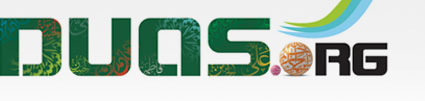 For any errors / comments please write to: duas.org@gmail.com 
Kindly recite Sūrat al-Fātiḥah for Marhumeen of all those who have worked towards making this small work possible.